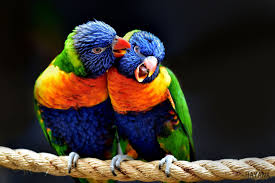 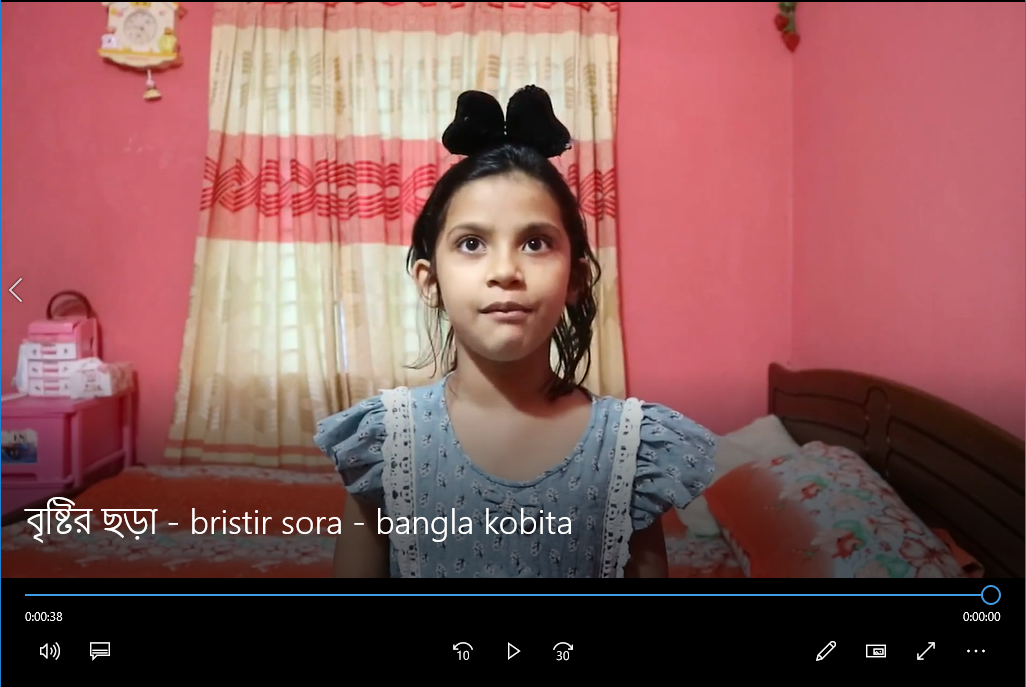 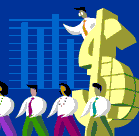 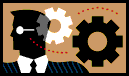 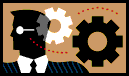 সবাইকে ধন্যবাদ
সবাইকে ধন্যবাদ